মোহাম্মদ মফিজুল ইসলাম
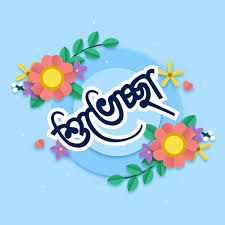 প্রীতি
ও
মোহাম্মদ মফিজুল ইসলাম
পরিচিতি
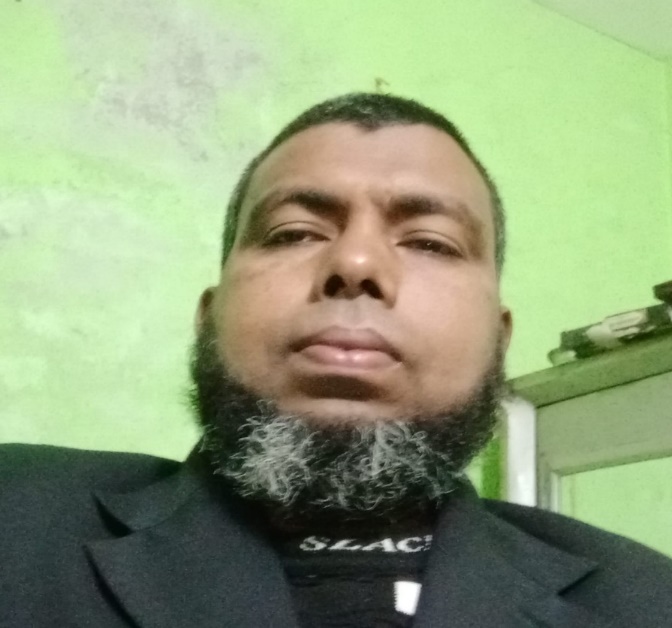 মোহাম্মদ মফিজুল ইসলাম
সহকারী অধ্যাপক- দর্শন বিভাগ
দেবিদ্বার আলহাজ্ব জোবেদা খাতুন মহিলা কলেজ
দেবিদ্বার, কুমিল্লা। 
মোবাইল-০১৮১৯৬০৯৫২২
E-mail: mafizuldmc@gmail.com
মোহাম্মদ মফিজুল ইসলাম
পাঠ পরিচিতি
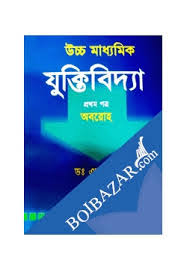 যুক্তিবিদ্যা- 1ম পত্র।
অধ্যায়: ষষ্ঠ অধ্যায়
সহানুমান
সহানুমানের নিয়ম
মোহাম্মদ মফিজুল ইসলাম
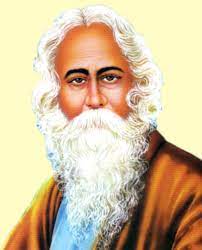 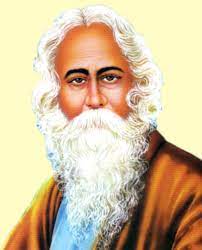 রবীন্দ্রনাথ হয় এমন যার দাড়ি আছে
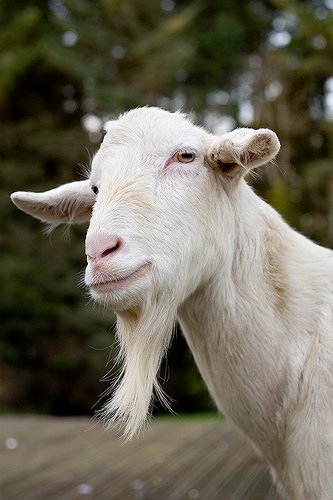 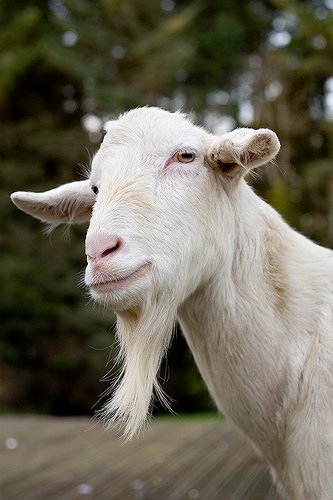 কিছু ছাগল হয় এমন যার দাড়ি আছে
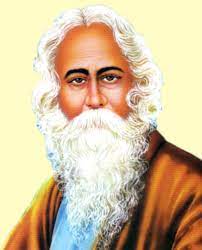 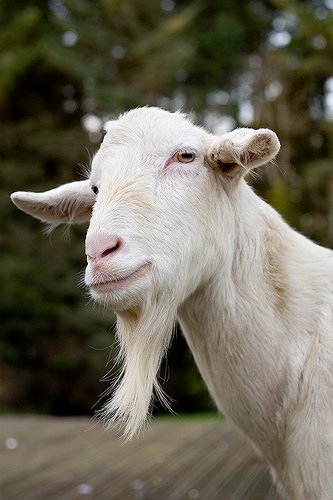 সুতরাং কিছু ছাগল হয় রবীন্দ্রনাথ
পাঠ ঘোষণা
সহানুমানের নিয়ম ও লঙ্ঘনে অনুপ্পত্তি
শিরোনাম
মোহাম্মদ মফিজুল ইসলাম
শিখন ফল
এ পাঠ শেষে শিক্ষার্থীরা
সহানুমানের নিয়মগুলো বর্ণনা করতে পারবে।
2টি নিয়ম লঙ্ঘনে অনুপ্পত্তি বর্ণনা করতে পারবে।
মোহাম্মদ মফিজুল ইসলাম
সহানুমান
যে মাধ্যম অবরোহ অনুমানে যুক্ত দুটি আশ্রয়বাক্য থেকে সিদ্ধান্ত অনিবার্যভাবে নিঃসৃত হয় তাকে সহানুমান বলে।
সহানুমানের নিয়ম
সহানুমানের সিদ্ধান্ত গ্রহণের ক্ষেত্রে কিছু মৌলিক নিয়ম মেনে চলতে হয়।
01। প্রত্যেকটি সহানুমানে কেবলমাত্র তিনটি পদ থাকবে।
02। সহানুমানের ব্যবহৃত প্রত্যেকটি পদের একটি মাত্র সুনির্দিষ্ট অর্থ থাকবে। একাধিক অর্থ থাকবে না।
03। সহানুমানে কেবলমাত্র তিনটি যুক্তিবাক্য থাকবে।
04। সহানুমানে মধ্যপদকে উভয় আশ্রয়বাক্যে কমপক্ষে একবার ব্যাপ্য হতে হবে।
05। সহানুমানে আশ্রয়বাক্যে যে পদ ব্যাপ্য নয় সে পদ সিদ্ধান্তে ব্যাপ্য হতে পারবে না।
06। সহানুমানের দুটি আশ্রয়বাক্য নঞর্থক হলে কোন সিদ্ধান্ত পাওয়া যায় না।
07। সহানুমানের দুটি আশ্রয়বাক্য সদর্থক হলে  সিদ্ধান্ত সদর্থক হবে।
08। সহানুমানে দুটি বিশেষ আশ্রয়বাক্য থেকে কোন সিদ্ধান্ত পাওয়া যায় না।
09। সহানুমানের একটি আশ্রয়বাক্য বিশেষ হলে সিদ্ধান্ত বিশেষ হবে।
10। সহানুমানে প্রধান আশ্রয়বাক্য বিশেষ এবং অপ্রধান আশ্রয়বাক্য নঞর্থক হলে কোন সিদ্ধান্ত অনুমিত হয় না।
04 নং নিয়ম
সহানুমানে মধ্যপদকে উভয় আশ্রয়বাক্যে কমপক্ষে একবার ব্যাপ্য হতে হবে।
এই নিয়ম লঙ্ঘন করলে যে অনুপপত্তি ঘটবে তার নাম
অব্যাপ্য মধ্যপদজনিত অনুপপত্তি
মধ্য পদ/হেতু পদ
নিরপেক্ষ সহানুমানের যে পদ উভয় আশ্রয়বাক্যে সাধারণভাবে বর্তমান থাকে কিন্তু সিদ্ধান্তে থাকে না তাকে মধ্য পদ বা হেতু পদ বলে।
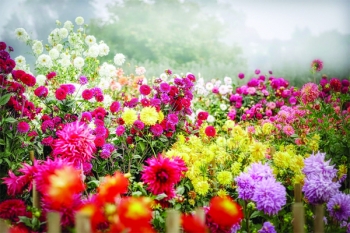 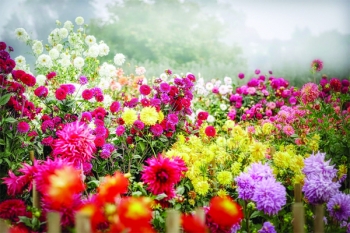 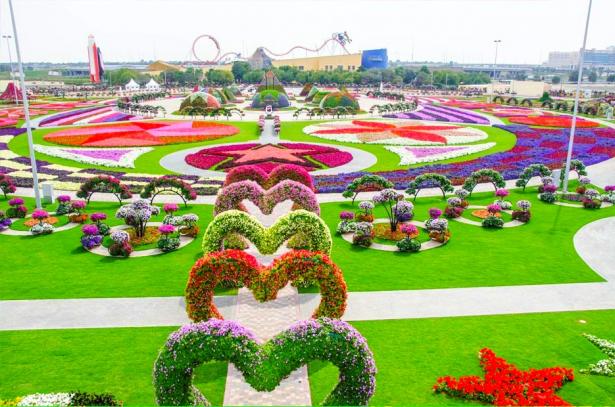 হয়
ফুল
সকল ফুল
সুন্দর
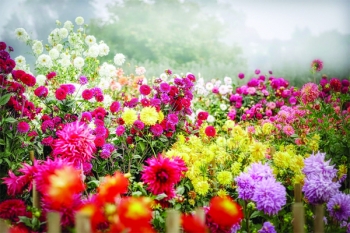 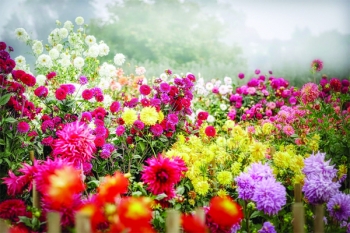 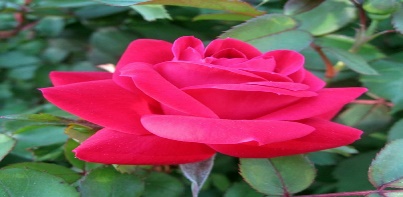 হয়
গোলাপ
ফুল
ফুল
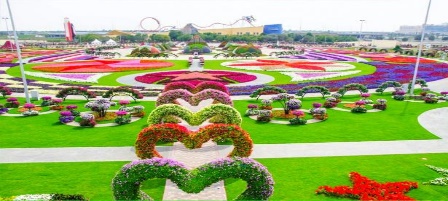 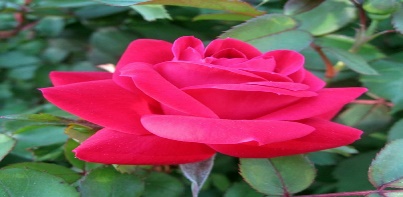 হেতু পদ
বা মধ্য পদ
হয়
সুতরাং গোলাপ
সুন্দর
অব্যাপ্য মধ্যপদজনিত অনুপপত্তি
সহানুমানের নিয়ম অনুসারে প্রত্যেক সহানুমানে উভয় আশ্রয়বাক্যে কমপক্ষে মধ্যপদকে একবার ব্যাপ্য হতে হয়। যদি উভয় আশ্রয়বাক্যে একবারও ব্যাপ্য না হয় তাহলে যে অনুপপত্তি ঘটবে তাকে অব্যাপ্য মধ্যপদজনিত অনুপপত
যুক্তিবাক্যের পদের ব্যাপ্যতা দুই ধরণের
পূর্ণ ব্যাপ্য পদ
অপূর্ণ ব্যাপ্য পদ
ব্যাপ্য পদ
অব্যাপ্য পদ
মোহাম্মদ মফিজুল ইসলাম
পূর্ণ ব্যাপ্য পদ
যদি কোন যুক্তিবাক্যে একটি পদ তার সম্পূর্ণ ব্যক্ত্যর্থ বা পরিমাণ নিয়ে ব্যবহৃত হয় তাকে পূর্ণ ব্যাপ্য পদ বা ব্যাপ্য পদ বলে।
মোহাম্মদ মফিজুল ইসলাম
অপূর্ণ ব্যাপ্য পদ
যদি কোন যুক্তিবাক্যে একটি পদ তার আংশিক ব্যক্ত্যর্থ বা পরিমাণ নিয়ে ব্যবহৃত হয় তাকে অপূর্ণ ব্যাপ্য পদ বা অব্যাপ্য পদ বলে।
মোহাম্মদ মফিজুল ইসলাম
নিয়ম-01
সার্বিক যুক্তিবাক্যের উদ্দেশ্য পদ পূর্ণব্যাপ্য
কিন্তু বিশেষ যুক্তিবাক্যের উদ্দেশ্য পদ অপূর্ণব্যাপ্য
পূর্ণব্যাপ্য পদ চিনার উপায়
ব্যাপ্য
সকল কোন
সকল  ফুল  হয়  সুন্দর
কোন  মানুষ  নয়  ফেরেস্তা
অপূর্ণব্যাপ্য পদ চিনার উপায়
অব্যাপ্য
কিছু  ফুল  হয়  শাপলা
কিছু
কোন কোন
কোন কোন  মানুষ  নয়  বিজ্ঞানী
নিয়ম-02
নঞর্থক যুক্তিবাক্যের বিধেয় পদ পূর্ণব্যাপ্য
কিন্তু সদর্থক যুক্তিবাক্যের বিধেয় পদ অপূর্ণব্যাপ্য
পূর্ণব্যাপ্য পদ চিনার উপায়
ব্যাপ্য
কোন বানর নয় মানুষ
নয়
কোন কোন  পাখি  নয়  শালিক
অপূর্ণব্যাপ্য পদ চিনার উপায়
অব্যাপ্য
সকল গরু   হয়   চতুষ্পদ
হয়
কিছু মোবাইল   হয়  টাচস্কিন
সকল/ কোন
নয়
ব্যাপ্য
কিছু/
কোন কোন
হয়
অব্যাপ্য
অব্যাপ্য মধ্যপদজনিত অনুপপত্তি
সকল/ কোন/নয়
কিছু/ কোন কোন/হয়
উদাহরণ
অব্যাপ্য
ব্যাপ্য
মধ্যপদ
সকল কাক হয় কালো
সকল কোকিল হয় কালো
হয়
সুতরাং সকল কোকিল হয় কাক
এখানে অব্যাপ্য মধ্যপদজনিত অনুপপত্তি ঘটেছে।
সকল/ কোন/নয়
কিছু/ কোন কোন/হয়
অব্যাপ্য
ব্যাপ্য
মধ্যপদ
সকল মানুষ হয় মরণশীল
সকল বাঘ হয় মরণশীল
হয়
সুতরাং সকল বাঘ হয় মানুষ
এখানে অব্যাপ্য মধ্যপদজনিত অনুপপত্তি ঘটেছে।
05 নং নিয়ম
সহানুমানে আশ্রয়বাক্যে যে পদ ব্যাপ্য নয় সে পদ সিদ্ধান্তে ব্যাপ্য হতে পারবে না।
এই নিয়ম লঙ্ঘন করলে দুই ধরনের অনুপপত্তি ঘটবে।
(1) অবৈধ প্রধান পদজনিত অনুপপত্তি
(2) অবৈধ অপ্রধান পদজনিত অনুপপত্তি
অবৈধ প্রধান পদ অনুপপত্তি
প্রধান পদটি প্রধান আশ্রয়বাক্যে অব্যাপ্য হয়ে সিদ্ধান্তে ব্যাপ্য হলে যে অনুপপত্তি হয় তাকে অবৈধ প্রধান পদ অনুপপত্তি বলে।
সকল/ কোন/নয়
কিছু/ কোন কোন/হয়
উদাহরণ
অব্যাপ্য
ব্যাপ্য
অব্যাপ্য
সকল মানুষ   হয়   জীব
প্রধান পদ
কোন কুকুর নয় মানুষ
সুতরাং কোন কুকুর   নয়   জীব
ব্যাপ্য
অবৈধ প্রধান পদ অনুপপত্তি
সকল/ কোন/নয়
কিছু/ কোন কোন/হয়
অব্যাপ্য
ব্যাপ্য
অব্যাপ্য
সকল ছাত্র     হয়     মরণশীল
প্রধান পদ
কোন ছাত্রী নয় ছাত্র
সুতরাং কোন ছাত্রী    নয়   মরণশীল
ব্যাপ্য
অবৈধ প্রধান পদ অনুপপত্তি
সকল/ কোন/নয়
কিছু/ কোন কোন/হয়
অব্যাপ্য
ব্যাপ্য
অব্যাপ্য
সকল বক     হয়  পাখি
প্রধান পদ
কোন কাক নয় বক
সুতরাং কোন কাক    নয়  পাখি
ব্যাপ্য
অবৈধ প্রধান পদ অনুপপত্তি
সকল/ কোন/নয়
কিছু/ কোন কোন/হয়
অব্যাপ্য
ব্যাপ্য
অব্যাপ্য
সকল বাঘ     হয়    চতুষ্পদ
প্রধান পদ
কোন কুকুর নয় বাঘ
সুতরাং কোন কুকুর   নয়    চতুষ্পদ
ব্যাপ্য
অবৈধ প্রধান পদ অনুপপত্তি
অবৈধ অপ্রধান পদ অনুপপত্তি
অপ্রধান পদটি অপ্রধান আশ্রয়বাক্যে অব্যাপ্য হয়ে সিদ্ধান্তে ব্যাপ্য হলে যে অনুপপত্তি হয় তাকে অবৈধ অপ্রধান পদ অনুপপত্তি বলে।
সকল/ কোন/নয়
কিছু/ কোন কোন/হয়
উদাহরণ
অব্যাপ্য
ব্যাপ্য
অব্যাপ্য
সকল মানুষ হয় বুদ্ধিবৃত্তি সম্পন্ন জীব
অপ্রধান পদ
সকল মানুষ    হয়    প্রাণী
সুতরাং সকল দ্বিপদ জীব হয় বুদ্ধিবৃত্তি সম্পন্ন জীব
ব্যাপ্য
অবৈধ অপ্রধান পদ অনুপপত্তি
সকল/ কোন/নয়
কিছু/ কোন কোন/হয়
অব্যাপ্য
ব্যাপ্য
অব্যাপ্য
কোন মানুষ নয় বাঘ
অপ্রধান পদ
সকল মানুষ    হয়    প্রাণী
সুতরাং  কোন   প্রাণী   নয়    বাঘ
ব্যাপ্য
অবৈধ অপ্রধান পদ অনুপপত্তি
সকল/ কোন/নয়
কিছু/ কোন কোন/হয়
অব্যাপ্য
ব্যাপ্য
অব্যাপ্য
কোন নারী নয় পুরুষ
অপ্রধান পদ
সকল নারী      হয়    মানুষ
সুতরাং কোন    মানুষ   নয়   পুরুষ
ব্যাপ্য
অবৈধ অপ্রধান পদ অনুপপত্তি
মূল্যায়ন
01। সহানুমানে মধ্যপদ কমপক্ষে কয়বার ব্যাপ্য হবে ?
02। যদি প্রধানপদ আশ্রয়বাক্যে অব্যাপ্য থেকেও সিদ্ধান্তে ব্যাপ্য হয় তাহলে কোন অনুপ্পত্তি ঘটবে?
03। অবৈধ অপ্রধানপদ অনুপপত্তি বলতে কী বোঝ?
04। সহানুমানে মধ্যপদ কোথায় অবস্থান করে?
evwoi KvR
01| সহানুমান মধ্যপদ, প্রধানপদ ও অপ্রধানপদ সংক্রান্ত নিয়মগুলো বিশ্লেষণ করে অনুপপত্তি আলোচনা কর।
ধন্যবাদ
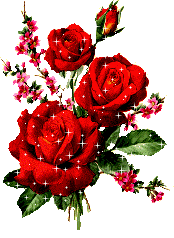